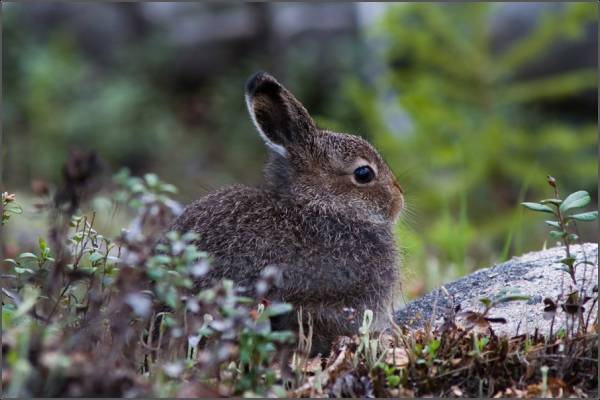 Люби живое
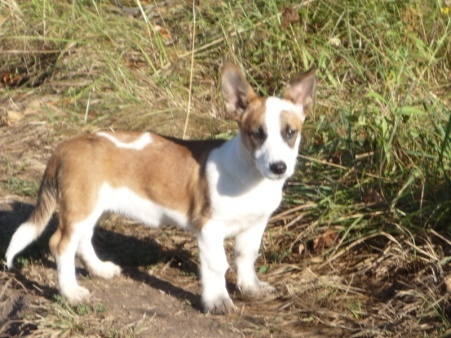 Литературное чтение 
3 класс
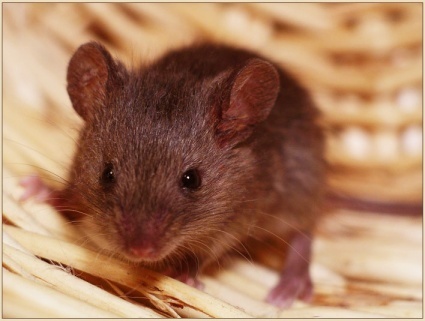 Вопрос № 1Как ты думаешь, слова природа и Родина имеют общий корень?
А.  Да
В.  Нет
А
В
Вопрос № 2Чем мать угостила мальчика?
чаем с молоком
  парным        молоком 
  хлебом с маслом
А
В
С
Вопрос № 3 Как решило угощение судьбу мальчика?
А.  Он стал вставать до восхода солнца.
В.  Он научился работать по дому .
С.  Он стал ходить в лес за грибами.
А
В
С
Вопрос № 4 Когда писатель работал?
А. Рано утром.
.    По ночам.
С. Вечером.
А
В
С
Вопрос № 5 Почему ему это нравилось?
А. В это время очень тихо.
.    В это время у всех  разгар работы.
С. В это время весь животный и растительный мир пробуждается и начинает работать.
А
В
С
Вопрос № 6Чем, по словам писателя, для нас является природа?
А. кладовой солнца.
.    Великим чудом.
С. Большой тайной
А
В
С
Вопрос № 7 Что нужно, по словам писателя, делать с сокровищами природы?
А. Использовать их.
В. Скрывать о посторонних глаз.
С. Открывать и показывать.
А
В
С
Литература:
Литературное чтение. 3 класс. учеб. для общеобразоват. учреждений. В 2 ч. Ч. 1 / [сост. Л. Ф. Климанова и др.]. – 6-е изд. – М.: Просвещение, 2009.
Иллюстрации:
http://i049.radikal.ru/0806/50/4d22c5b79a6a.jpg - рамка
http://img0.liveinternet.ru/images/attach/b/3/19/355/19355948_1.jpg  - зайчонок
http://img-2004-12.photosight.ru/26/711956.jpg  - мышонок
http://www.superdog.ru/upload/iblock/1f4/10090907210929_baoo%20059.jpg  - собака